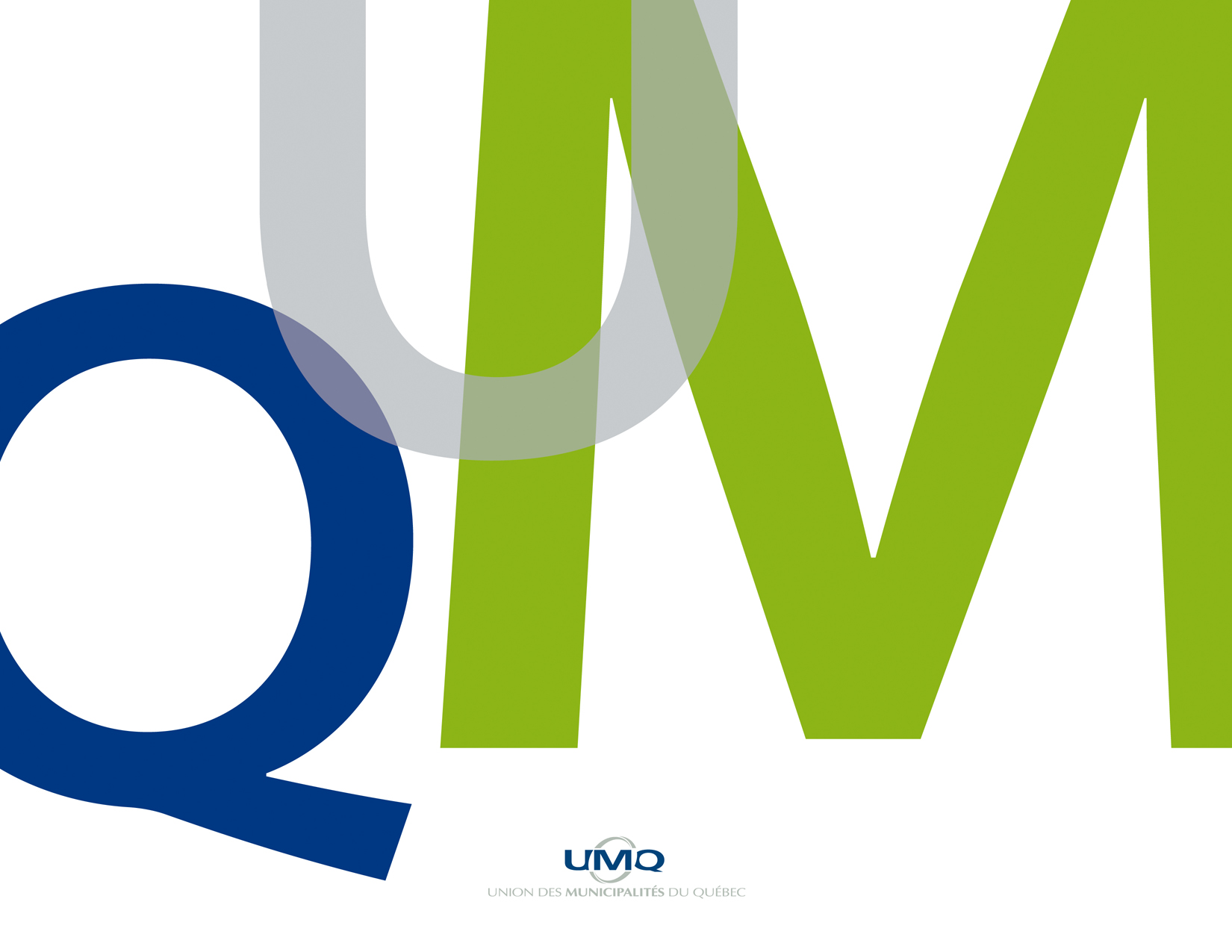 Commentaires sur la preuve 
de l’UMQ

 * * *

R-3980-2016
Décembre 2016
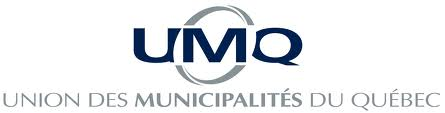 UNE PREUVE PORTANT SUR QUATRE VOLETS DE LA DEMANDE DU DISTRIBUTEUR
Le projet-pilote pour un tarif spécifique aux bornes de recharge rapide

Certains éléments liés à l’efficience et à la qualité du service du Distributeur

Le plan d’investissements du Distributeur

Les balisages sur trois processus ou activités du Distributeur:

Indicateur établissant un lien entre investissements et fiabilité du réseau
Survol des moyens de gestion de la demande par le contrôle direct des charges
Rémunération globale
2
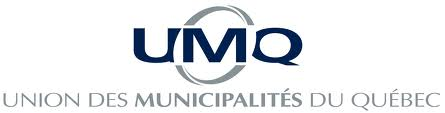 1 - PROJET-PILOTE VISANT L’ALIMENTATION DES BORNES DE RECHARGE RAPIDE (type BRCC)
►APPUI (avec modifications) à la proposition de projet-pilote pour les bornes de recharge rapides de 400 kV et + (REC # 3) 

► DEMANDE DE DÉVELOPPEMENT D’UN SCÉNARIO DE RÉFÉRENCE DE L’ÉLECTRO-MOBILITÉ (REC # 2)

Pourquoi un tel « scénario de référence » ?

Parce que le marché de l’électromobilité est émergent, comme partout ailleurs

Parce que le Québec mise beaucoup sur ce marché, tant au plan industriel qu’énergétique

Parce que le prix de l’électricité au Québec peut constituer un facteur critique du rythme de développement de ce marché

Parce que la Régie (D-2016-033) considérait utile de réfléchir à plusieurs enjeux nouveaux que soulève la recharge de véhicules électriques (parag. 1039), et disait aussi attendre une nouvelle politique énergétique (rendue publique depuis lors).
3
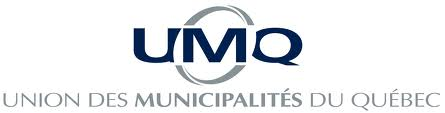 1 (suite) - PROJET-PILOTE VISANT L’ALIMENTATION DES BORNES DE RECHARGE RAPIDE (type BRCC)
► Comment développer un « scénario de référence » ?

En simulant l’effet de la hausse du nombre de véhicules électriques sur la demande en électricité, sur la puissance requise et sur les facteurs d’utilisation:

En fonction du nombre de véhicules 
En fonction du type de véhicules (élect. VS hybrides)
En fonction de l’usage de ces véhicules
En fonction de différents tarifs possibles
En fonction du nombre, du type et de la localisation des bornes

HQD a le potentiel pour devenir le joueur clé dans ce nouveau marché au Québec (4 M de clients; disponibilité de la ressource)
4
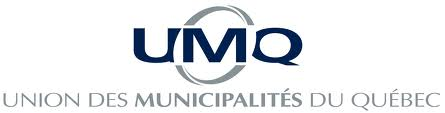 2 - EFFICIENCE ET INDICATEURS DE QUALITÉ DE SERVICE
Proposition de l’UMQ de hausser à 2 % la cible annuelle de gains d’efficience (REC # 4)


Proposition de l’UMQ d’initier une révision hors-dossier tarifaire et MRI des indicateurs d’efficience et de qualité de service quant à leur nature, leurs caractéristiques, leurs seuils (REC # 5) 
	
		► Objectif: se donner le temps de réflexion et une vision plus 	dégagée de cet enjeu


Proposition de l’UMQ de modifier immédiatement l’indicateur pour le suivi des demandes de raccordement complexes (REC # 6)
5
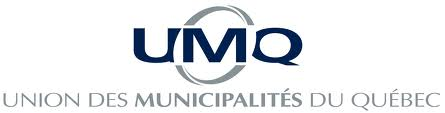 3 - INVESTISSEMENTS
Définir ce qu’est un changement « significatif » au processus de planification budgétaire  (REC # 7): à défaut du statu quo, qu’est-ce que c’est ? 

S’assurer de la solidité du Plan d’investissements eu égard à la main-d’œuvre disponible en période de haut taux de renouvellement des effectifs (REC # 8)

Dit autrement, notre préoccupation est la suivante:

On a bien saisi l’utilité des matrices de sévérité. 

On sait qu’il y a une stratégie d’investissements basée sur les priorités dégagées de ces matrices. 

Ce qu’on ne sait toujours pas, c’est comment on prend la décision de confier à l’externe ou encore de repousser dans le temps certains projets lorsque requis, à cause du manque de disponibilité de la main-d’œuvre interne.
6
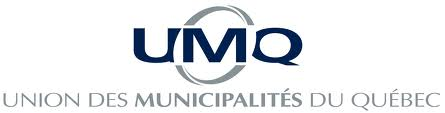 4 - EXERCICES DE BALISAGE
Proposition de l’UMQ d’exiger la présentation annuelle du nouvel indicateur relatif aux investissements. (REC # 9)


Proposition de l’UMQ de statuer sur les principes devant régir les futurs programmes de contrôle des charges. (REC # 10)

Distributeur stipule déjà le « minimum d’impact sur le client » et « la compensation pour les inconvénients »

L’UMQ soumet déjà pour considération: 

« la gradation des impacts sur la clientèle VS la gradation des bénéfices pour le Distributeur »

« le coût différencié de l’électricité » VS « la compensation au client »
7
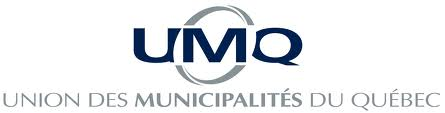 4 - EXERCICES DE BALISAGE (SUITE)
Proposition de l’UMQ de fixer une cible par rapport au marché cible qui soit plus modeste et de retourner directement à la clientèle (hors MTER) une somme prédéterminée, sur un horizon de temps raisonnable. (REC # 11)

Proposition de l’UMQ d’exiger la réalisation d’une étude sur les motivations et les taux de rétention du personnel du Distributeur, pour dépôt lors du prochain dossier tarifaire. (REC # 12)

La justification de ces propositions est la suivante: 

L’UMQ croit que le Distributeur ne fournit pas les explications suffisantes pour établir une cible de rémunération globale aussi généreuse envers ses employés.

Contrairement à certains autres sujets, l’impact financier de ce sujet est majeur et récurrent et se traduit en « surcoût » dans les tarifs. 

Un signal doit être donné par la Régie, sous forme d’un « malus » réglementaire, échelonné dans le temps.
8
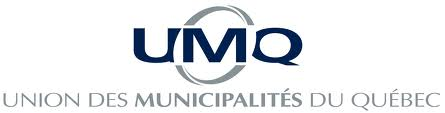 Merci!
9